ГЕОГРАФИЯ
7
класс
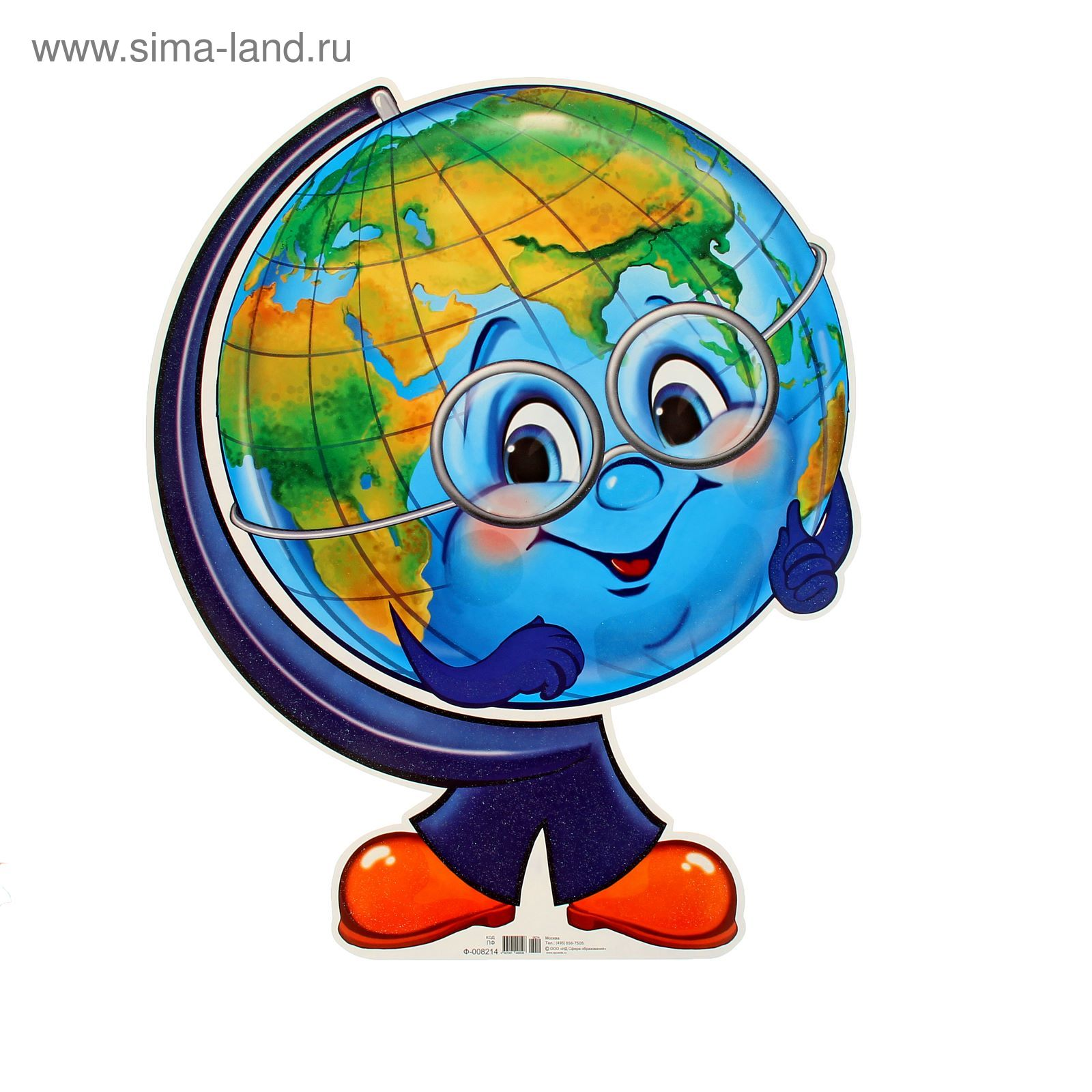 Тема:

Понятие о проекциях карт. Географические карты и их условные карты.
А ну ка, угадай-ка?
Страны без людей,     Города без домов,     Лес без деревьев.     Море без воды.
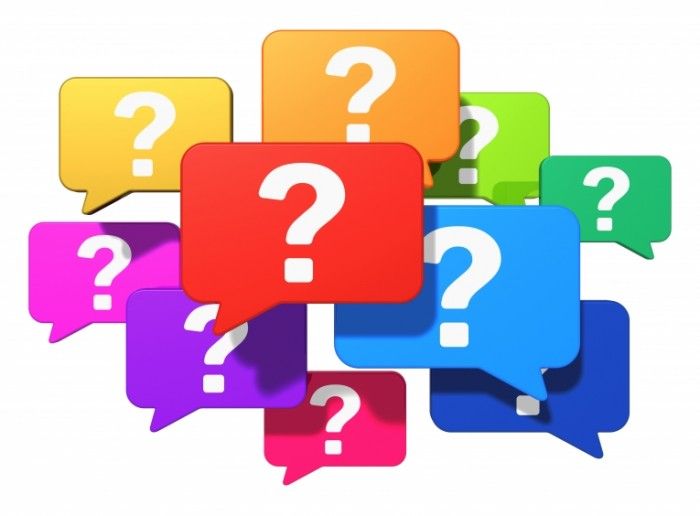 Географическая карта
Географическая карта -это уменьшенная поверхность Земли на плоскости с помощью условных знаков.
Глобус -это уменьшенная модель Земли.
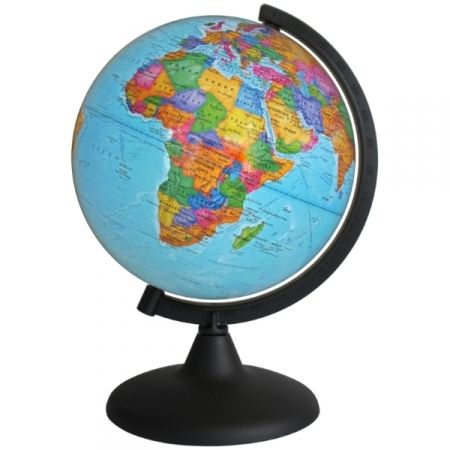 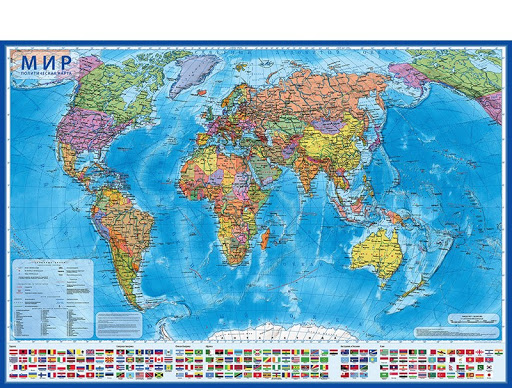 Географическая карта
На практике удобнее работать с географическими картами.
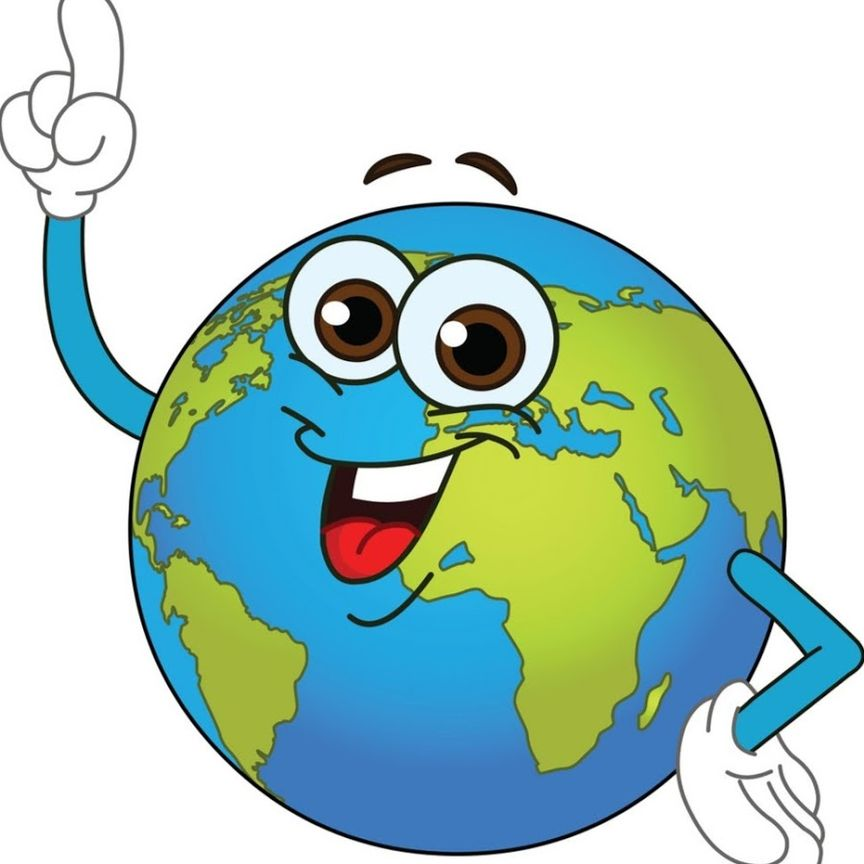 ПОЧЕМУ ?
Географическая карта
Самое верное представление о взаимном расположении материков и океанов, рек и гор дает глобус. Но, на глобусе нельзя видеть всю поверхность Земли одновременно. Такую возможность дает географическая карта. 
   Но, на карте земная поверхность изображена с искажениями, так как нельзя выпуклую поверхность без разрывов наложить на плоскость.
Переход от глобуса к карте
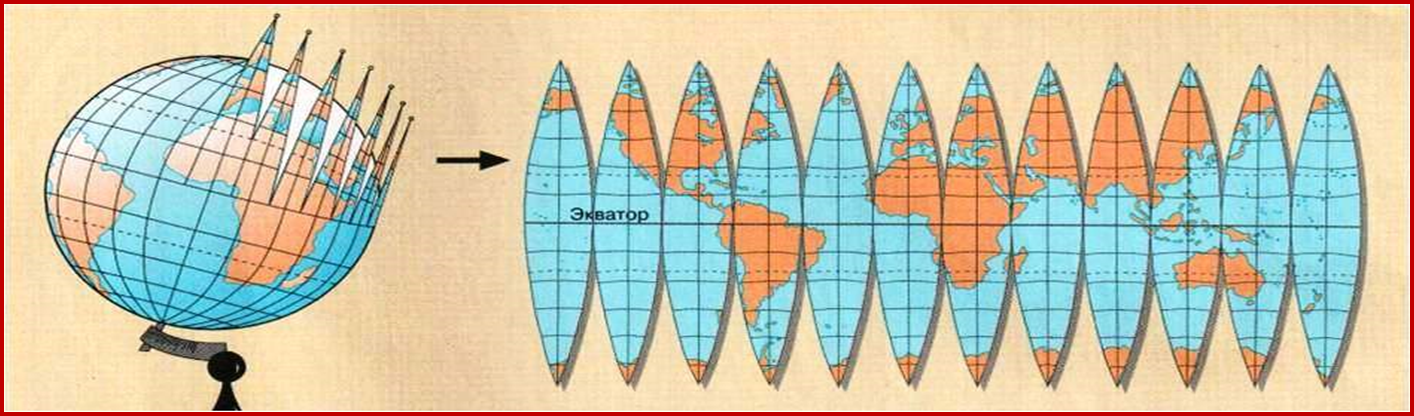 Переход от глобуса к карте
При развертывании в плоскость, на  поверхности земного шара образуются разрывы. Чтобы заполнить их, производят растяжения в местах разрывов. При этом возникают искажения углов, длин, линий, площадей.
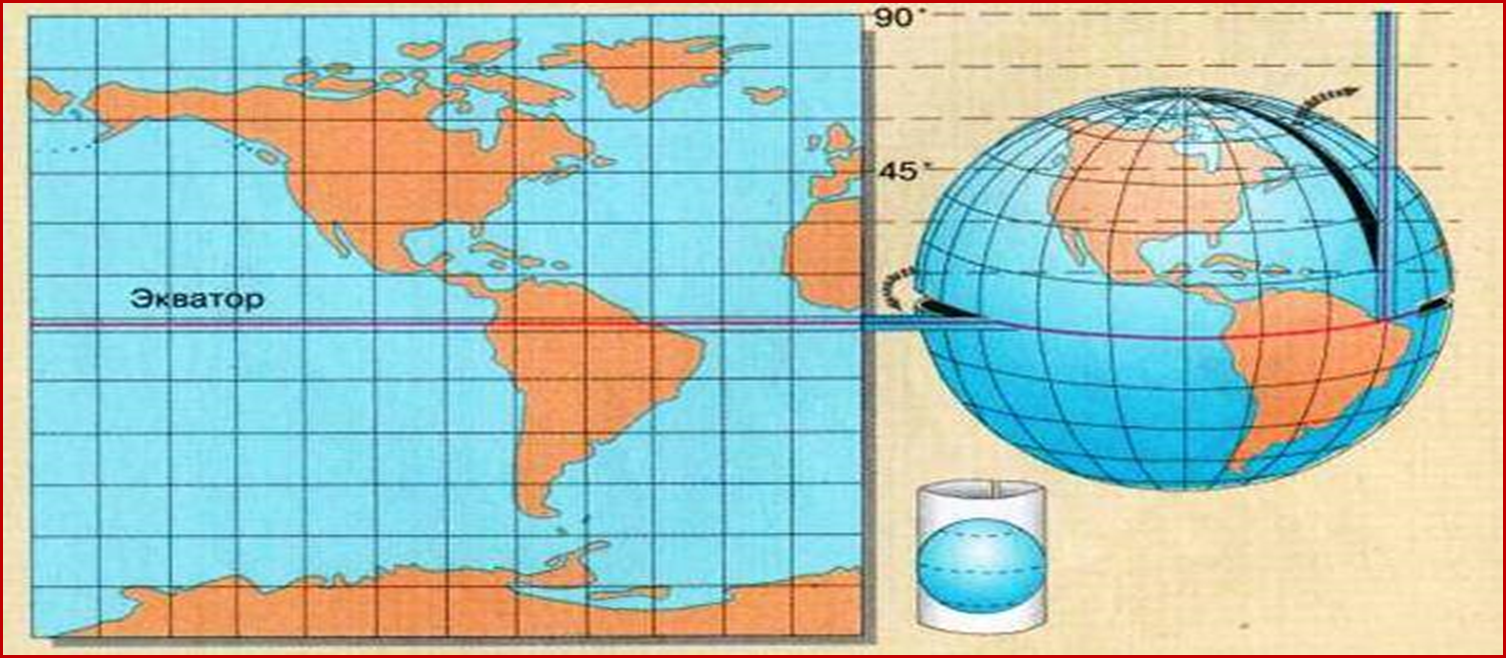 Картографическая проекция
Это способ изображения земной поверхности на плоскости.
В зависимости от характера и размеров искажений различают проекции равноугольные, равновеликие и произвольные; по виду вспомогательной поверхности - цилиндрические, конические и азимутальные.
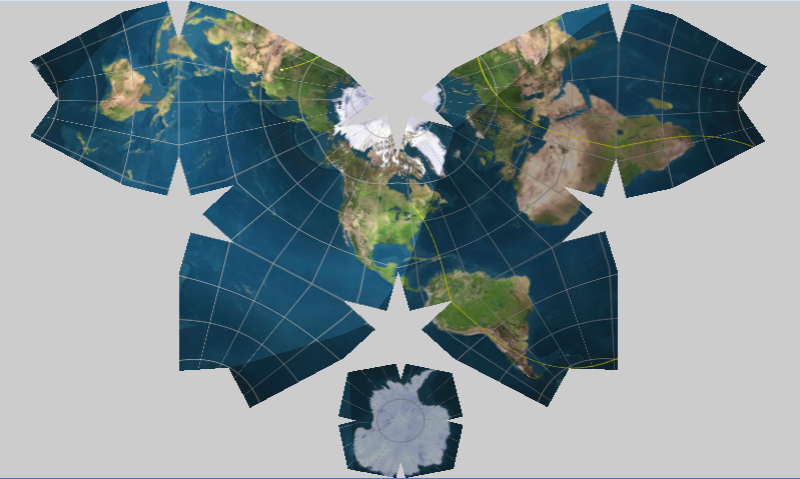 Картографические искажения
Как вы думаете какие карты имеют наибольшее искажение?
(карты мира и карты полушарий)
А какие карты имеют наименьшее искажение?
(карты материков)
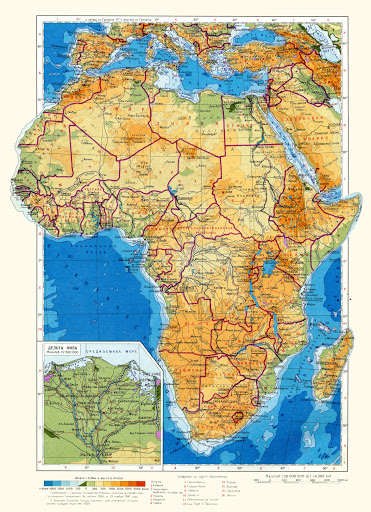 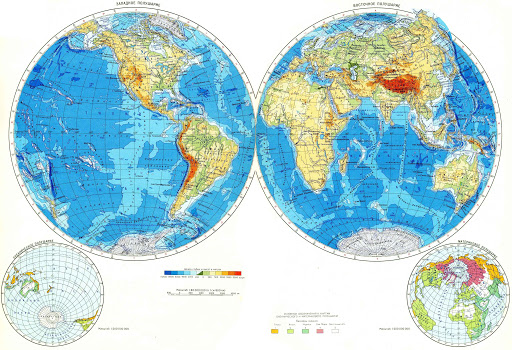 Вывод: чем меньше, изображённая территория, тем меньше на карте величина. искажения.
Виды проекций по характеру искажений
Равноугольные проекции
Равновеликие проекции
Произвольные проекции
Сделать карту, вовсе лишенную искажений невозможно.
Но использование различных проекций позволяет управлять искажениями.
Выбирая ту или иную проекцию, мы можем выбрать такой вид искажений, который не мешал бы нам использовать карту по назначению.
Равновеликие проекции
Сохраняют  без  искажения  площади. В них сильно нарушены углы и формы, но зато они удобны для измере­ния площадей   объектов.
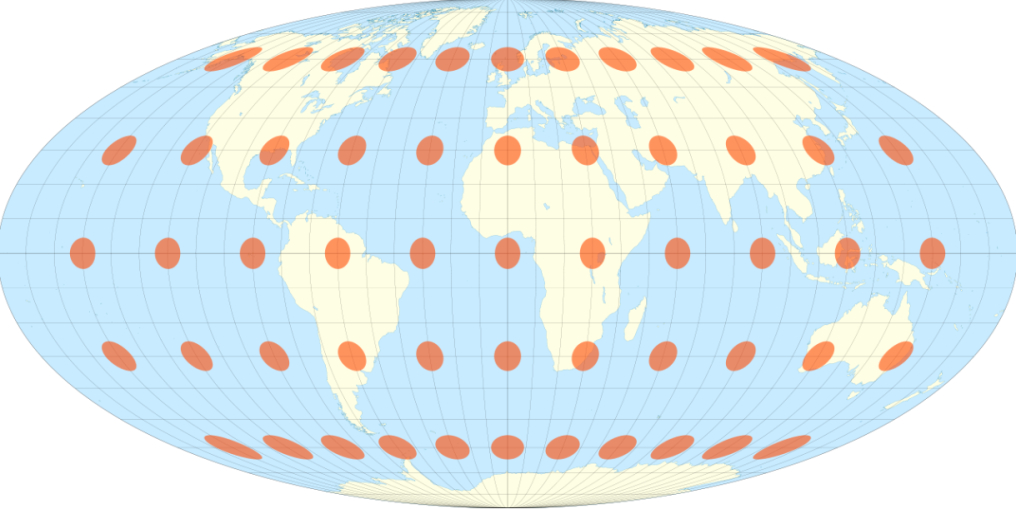 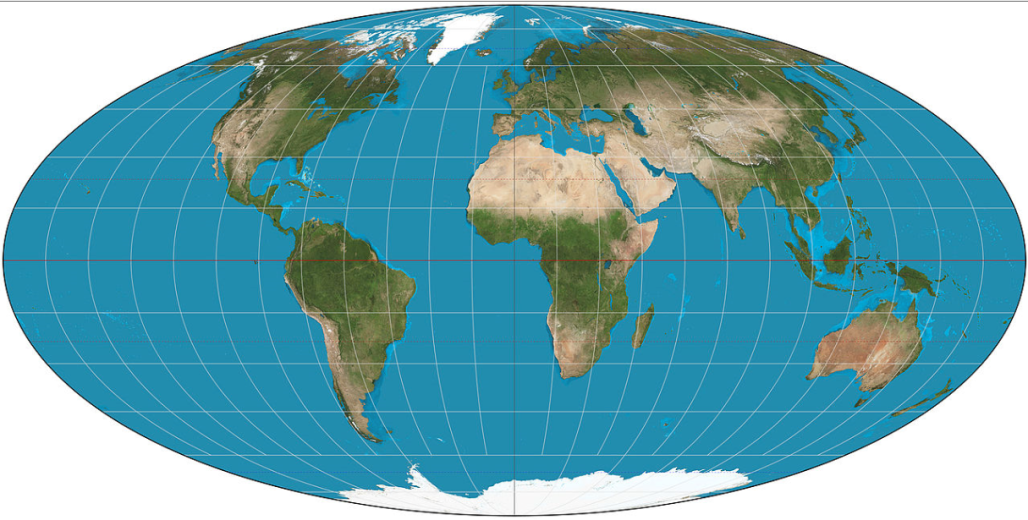 Произвольные проекции
Проекции, где в тех или иных произвольных соотношениях искажаются и площади,  и углы,  и формы.
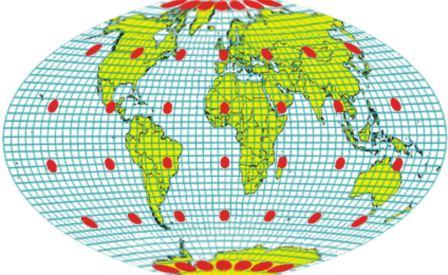 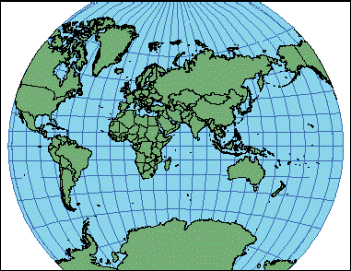 Равноугольные проекции
Оставляют без искажений    углы   и  формы   контуров. Они очень удобны для определения  направлений и прокладки маршрутов по азимуту. Но при этом существуют значительные искажения площадей.
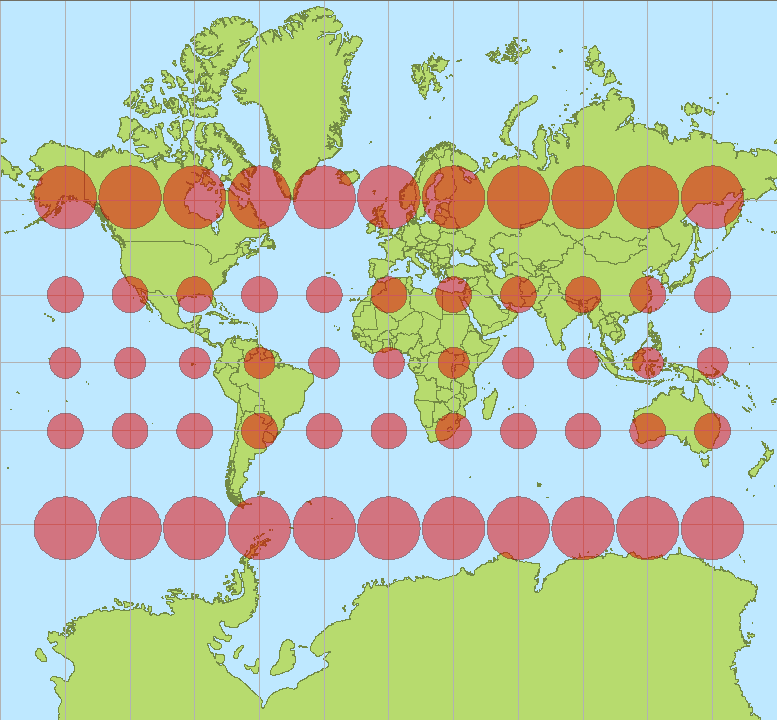 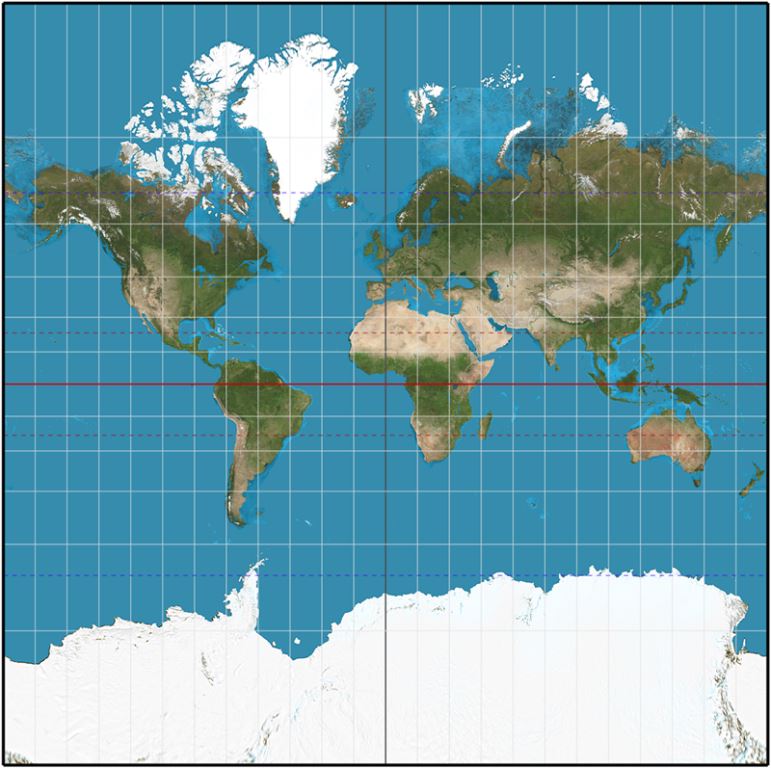 Виды проекций по типу вспомогательной поверхности
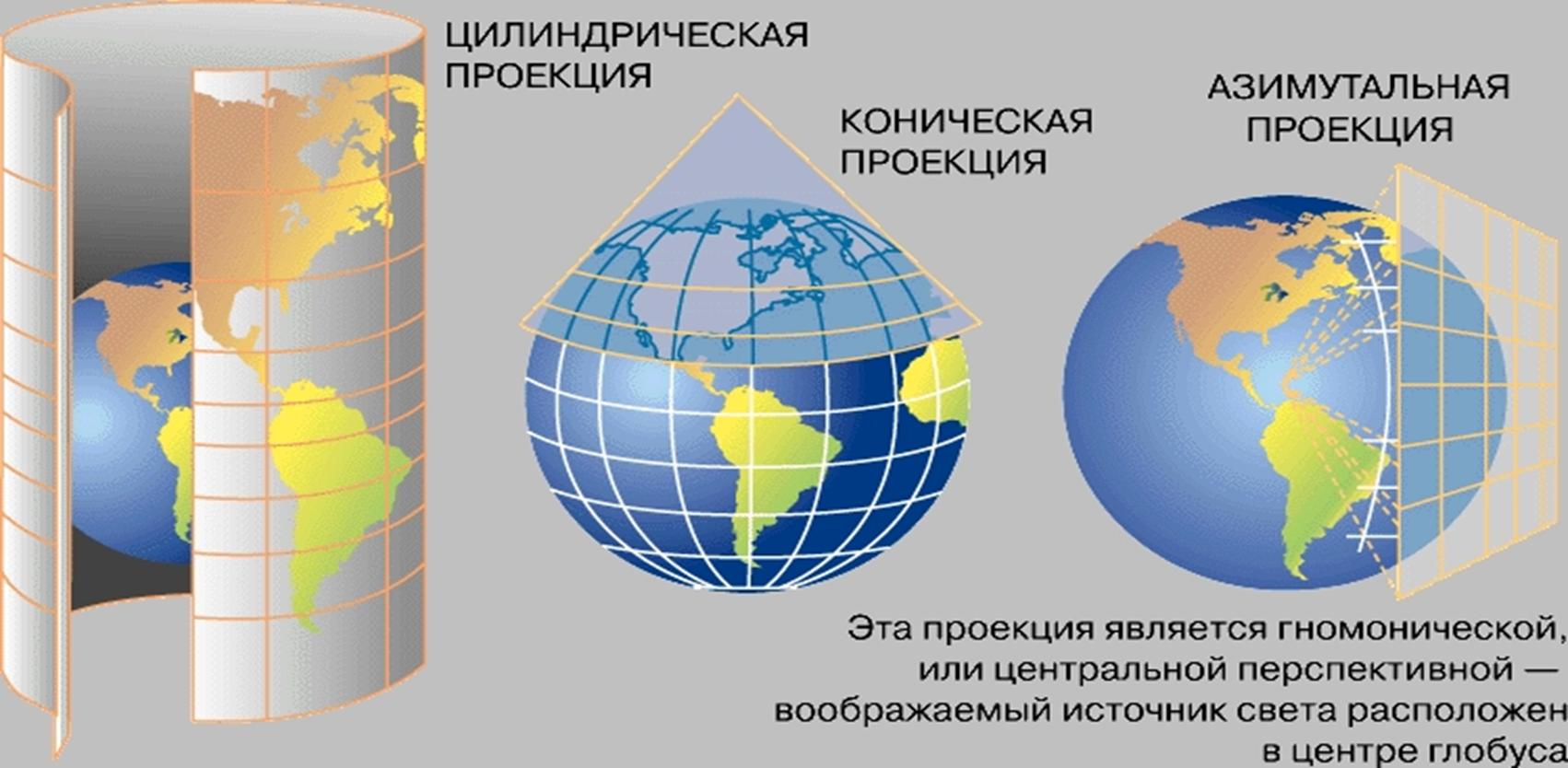 Коническая проекция
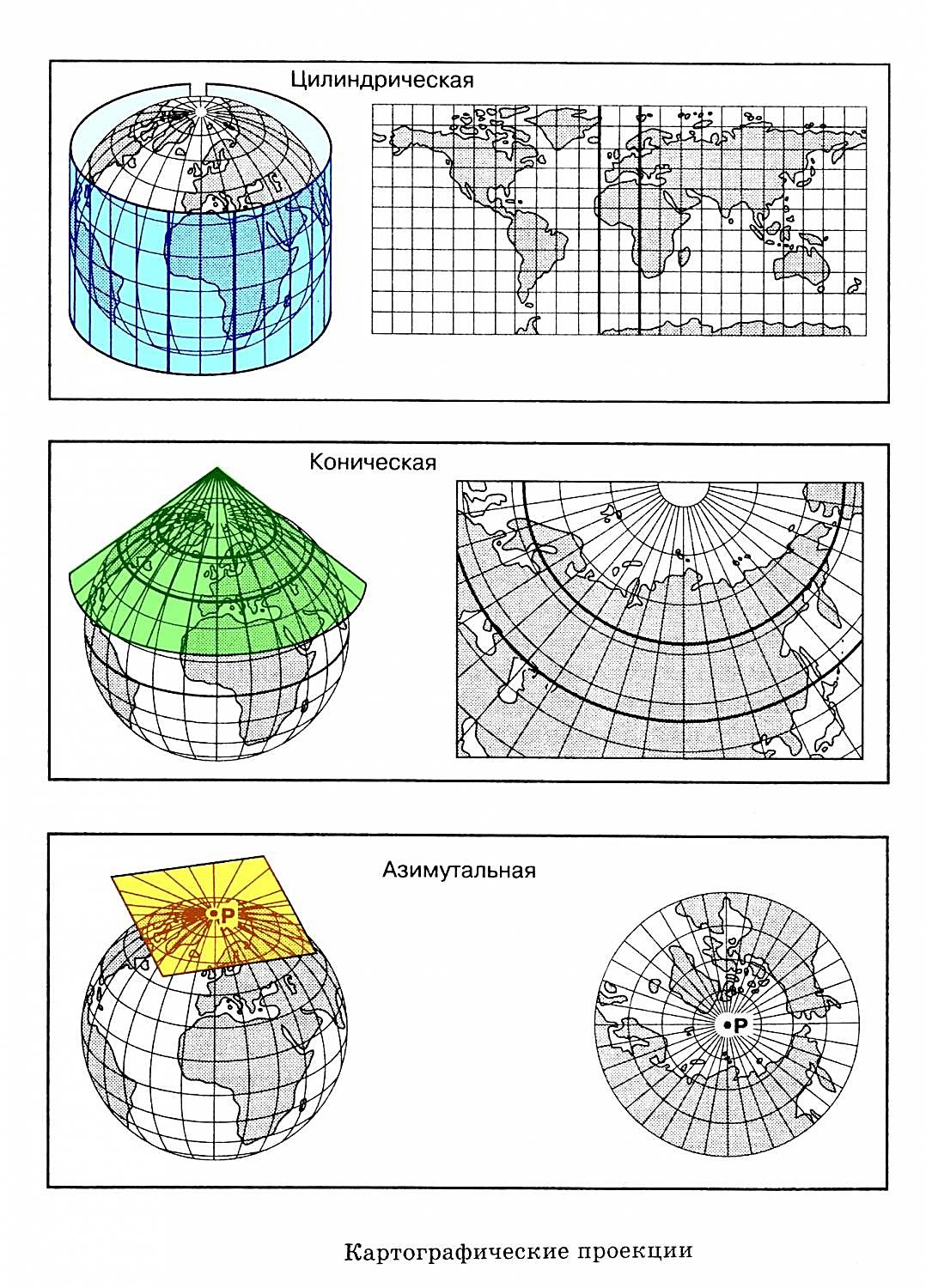 Азимутальная  проекция
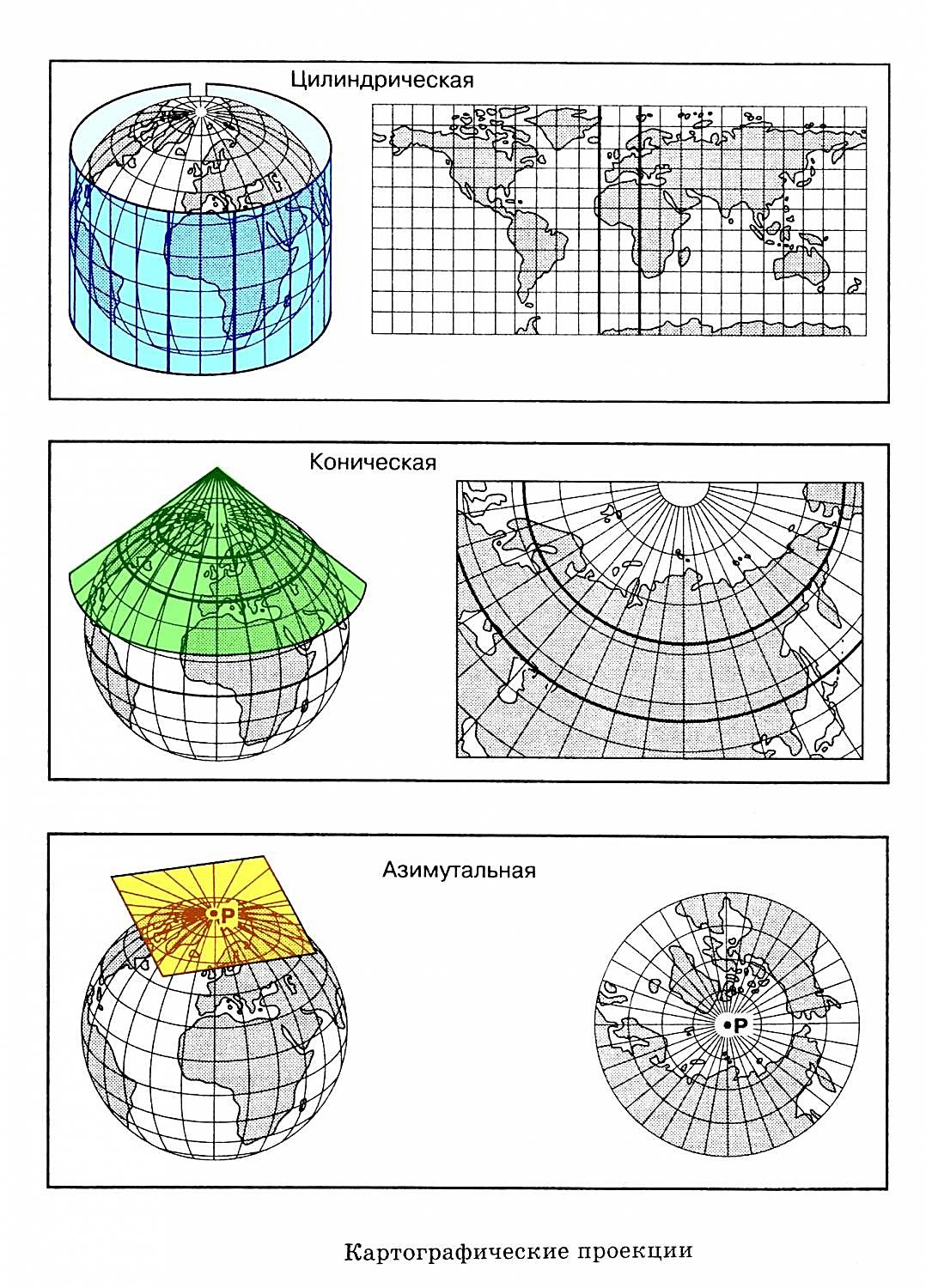 Цилиндрическая проекция
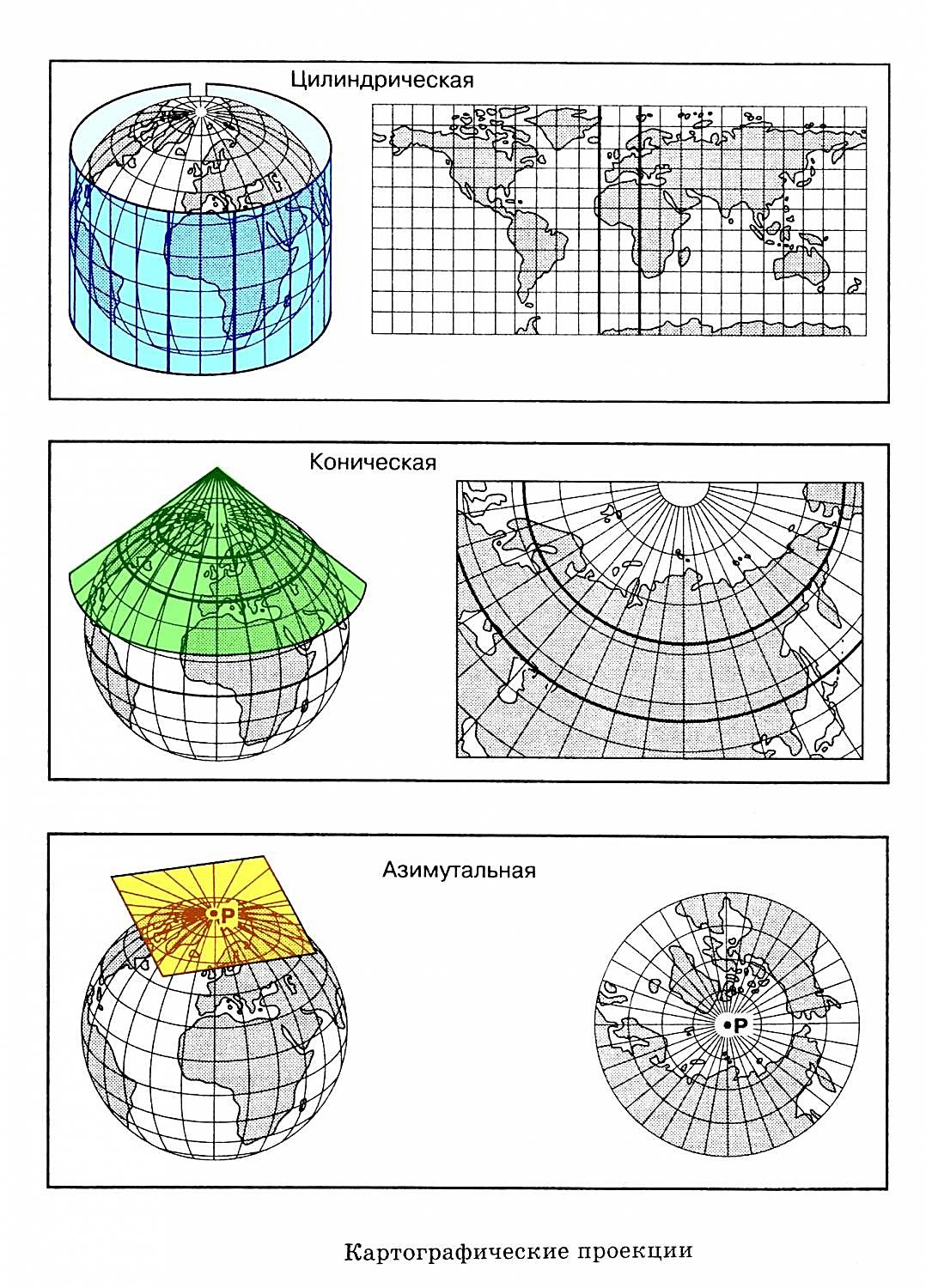 Территория Гренландии на картах разных проекций
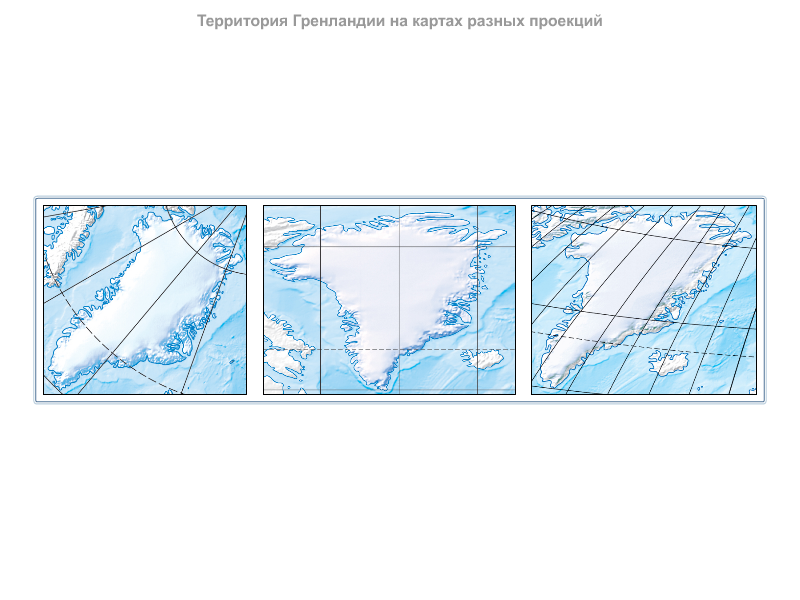 Цилиндрическая
Коническая
Азимутальная
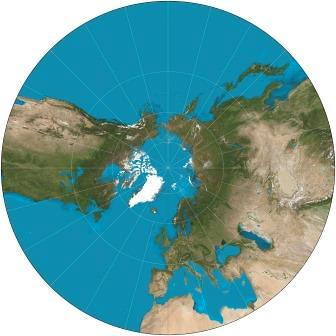 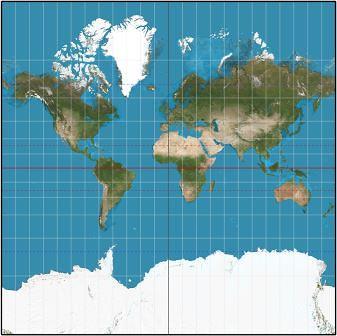 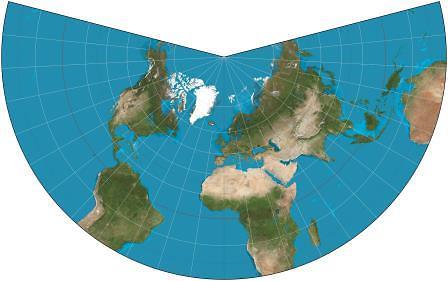 Выводы
Сделать карту, вовсе лишенную искажений, невозможно
Самые современные передовые технологии дают возможность лишь ослабить эти искажения
Использование различных проекций позволяет управлять искажениями
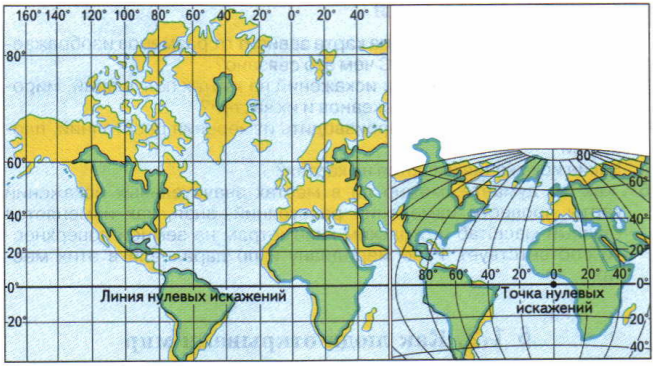 План местности
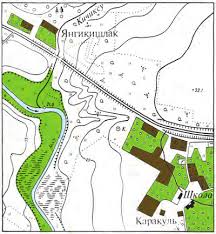 План местности – это чертеж небольшого участка земной поверхности, выполненный в определенном масштабе.
Аэрофотоснимок
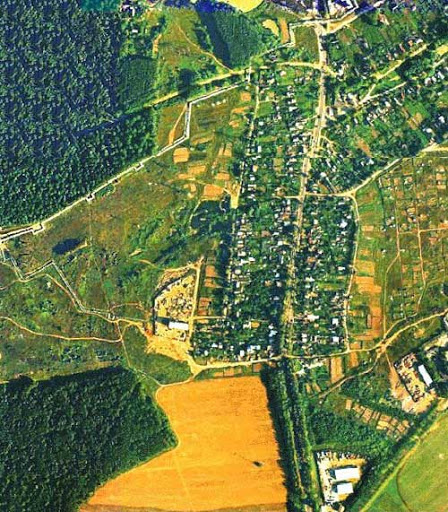 Аэрофотоснимок – изображение участка земной поверхности, полученное при помощи фотосъемки, сделанной с самолета или других летательных аппаратов.
Космофотоснимок
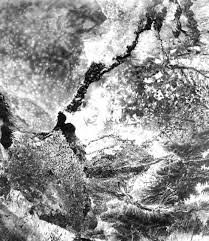 Космофотоснимок – изображение Земли, полученное с космического аппарата- спутника или пилотируемого корабля
Как читать карту?
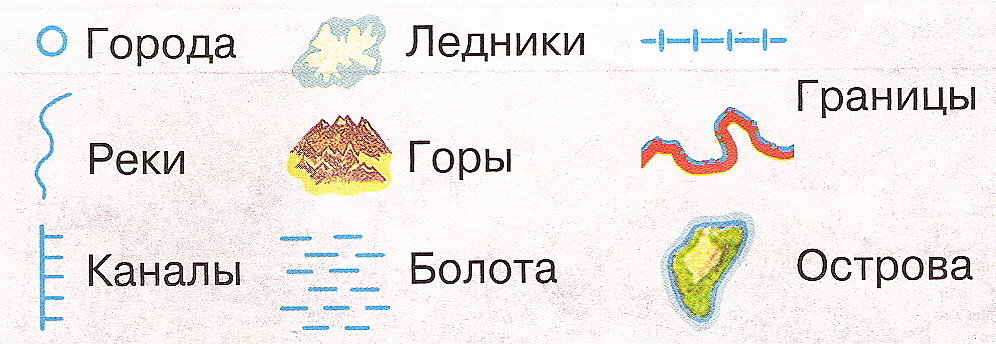 Для того чтобы путешествовать по карте, надо научиться её читать.
     Надо понимать особый язык карты- условные знаки.
     Надо понимать различные цвета  и другие обозначения.
Легенда карты
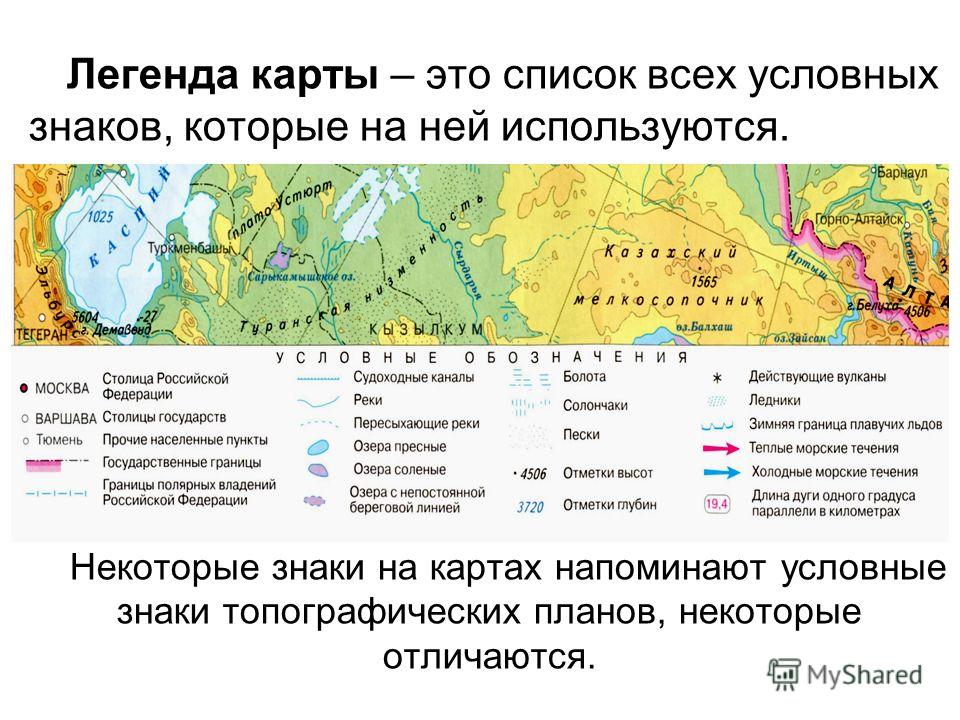 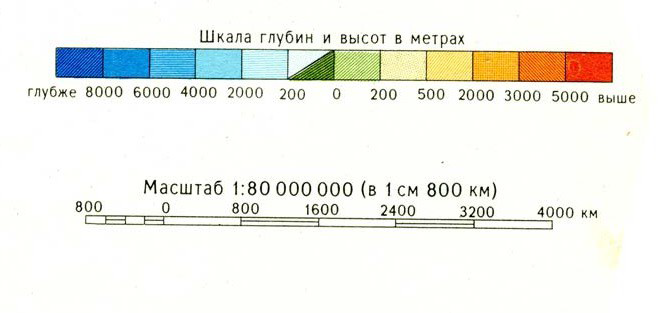 Условные знаки
Условные знаки - это символы, обозначающие на карте или плане различные объекты.
Показывают реальные размеры, которые можно вычислить с помощью масштаба
Их размеры на карте всегда больше реальных размеров объектов на местности
Условные знаки
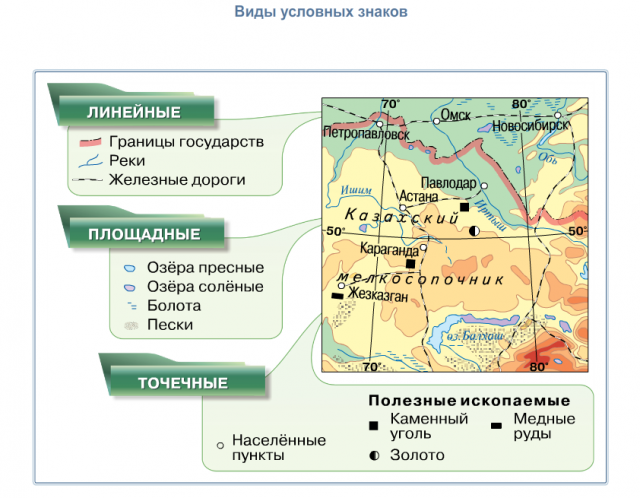 Задания для самостоятельной работы
Заполните таблицу
Задания для самостоятельной работы
1. Прочитайте § 5 и 6.
2. Выполните задания на стр. 17
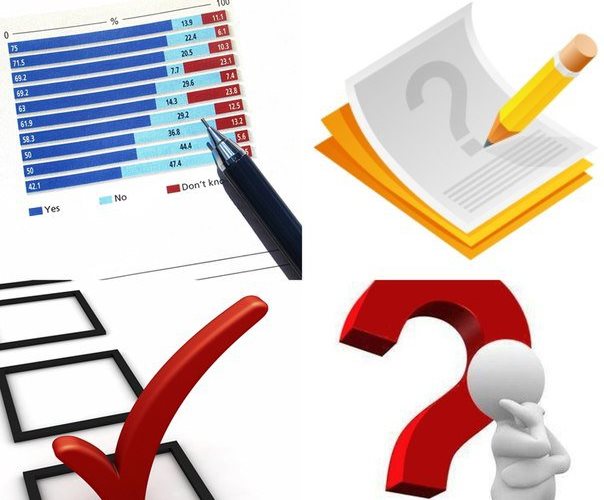 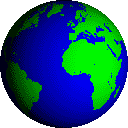